Учебная фирма (студенческая компания) как педагогическая технология: теория вопроса
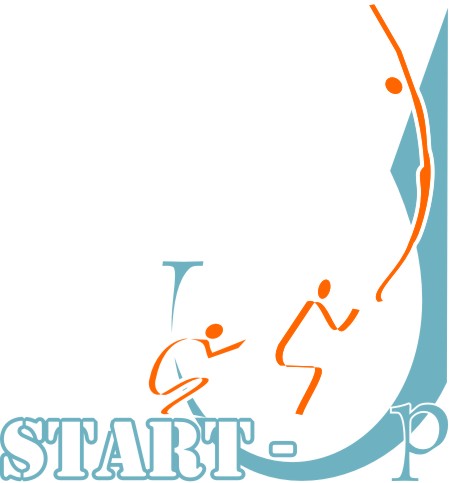 [Speaker Notes: Добрый день , уважаемые участники бизнес-форума . Тема моего выступления  учебная фирма как педагогическая технология: теория вопроса.]
Учебная фирма – это современная форма профессионального обучения и возможность вхождения в бизнес
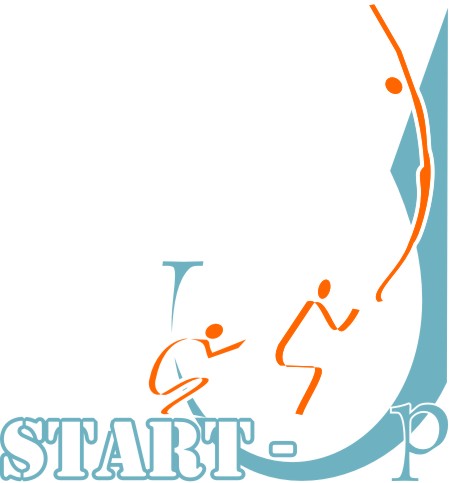 Образовательная технология «Учебная фирма» помогает решать следующие задачи:
формирование  компетенций конкретных видов деятельности на рабочем месте при помощи имитации ситуации работы реальной фирмы;
активная деятельность обучаемого, связанная с решением практических задач;
развитие ключевых компетенций самостоятельности, творческого отношения к работе, умения принимать решение, работы в команде.
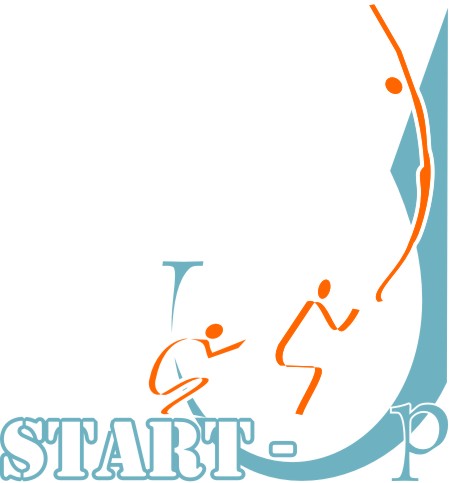 Имитационные
модели фирм
Фирма 
юниоров
Школьная
или
ученическая
фирма
Мини
предприятие
Учебное
бюро или
предприятие-
модель
Учебная
фирма
Учащиеся в 
процессе
обучения
руководят
частью
предприятия
Учащиеся в 
создают
фирму на
определен-
ный 
период
времени
Имитация
товарно-
денежного
потока
Учащиеся в 
руководят
предприя-
тием
Основы-вается на
деловой
игре
Сеть
учебных
фирм
Являются частью реального рынка
Реальный товарно-денежный поток
Нет
контактов с
внешним
миром
Дидактический фундамент:                  теория действия
Учебная фирма
Использование на практике теоретических знаний
Переход от предметного знания к системному
Поиск различных вариантов решения проблемы
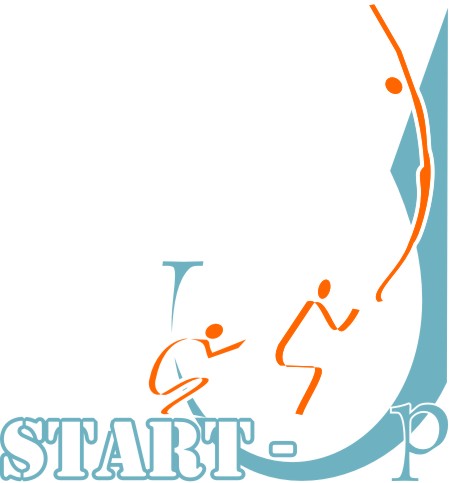 [Speaker Notes: Добрый день , уважаемые участники бизнес-форума .  Сегодня хотелось бы поговорить об учебной  фирме как педагогической технологии.]
Спасибо за внимание!
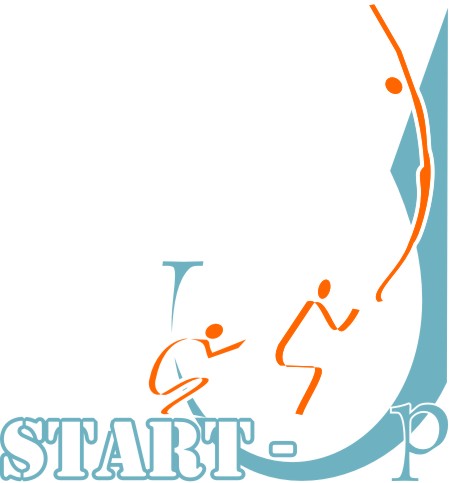